Update on Costheta cross section
V. Marinozzi
11/17/2020
Assumptions
Goal: compare different cross sections
6 layers 
50 mm aperture
HTS is Bi-2212 rutherford cable, with filamentery strands
LTS is Nb3Sn
Conductor parameters from existing cable
No harmonics optimization
Critical current
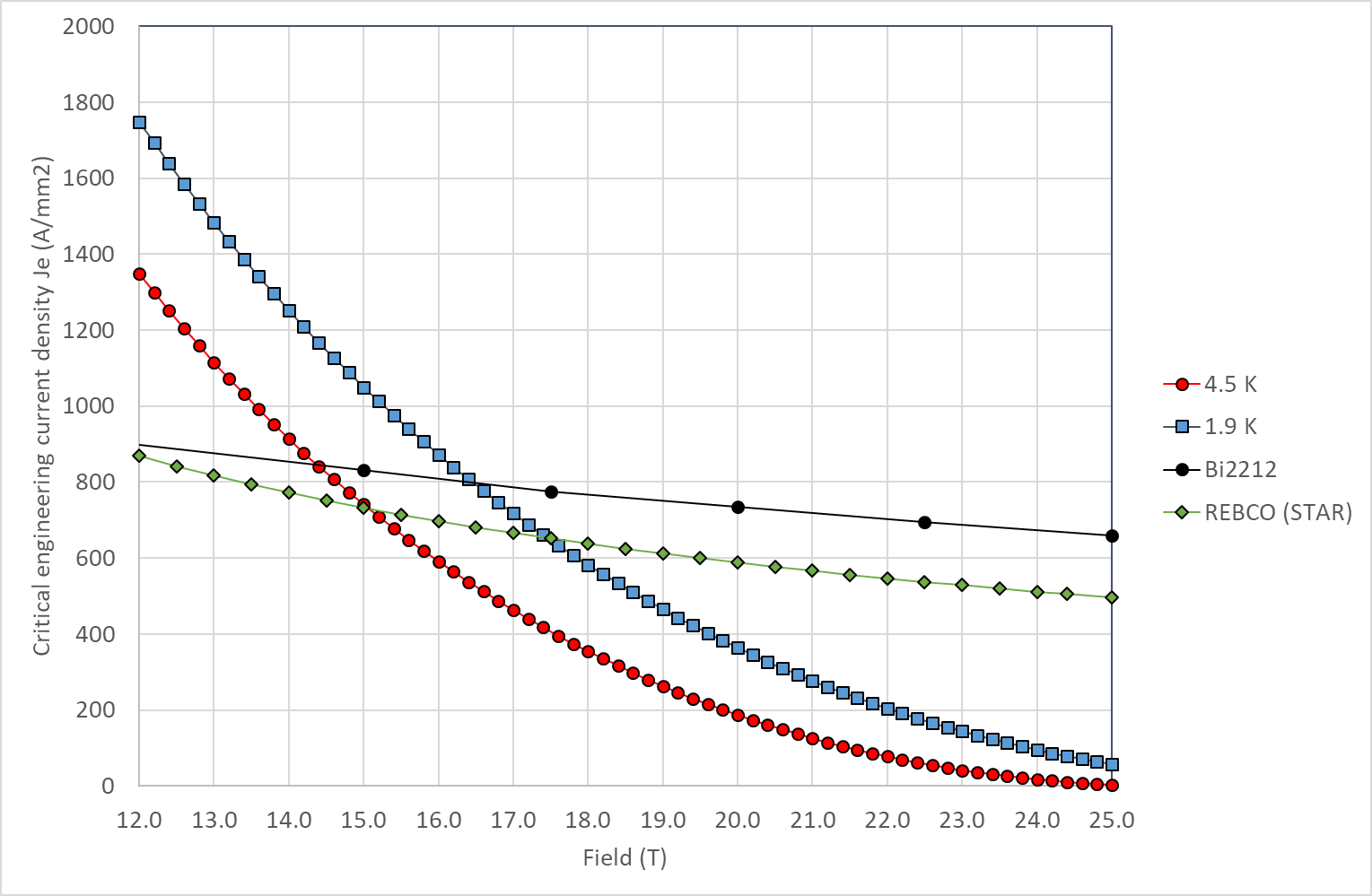 Still using linear approximation in the peak field zone
Jc in SC obtained by scaling Jc engineering from Paolo slides
Jc for Nb3Sn:                      1928 A/mm2 @16 T, 1.9 K

Jc for Bi2212:                      2944 A/mm2 @20 T, 1.9 K
Conductor for comparison with Paolo model
From RC coil             (17 strands)
From DCC017
Iron yoke
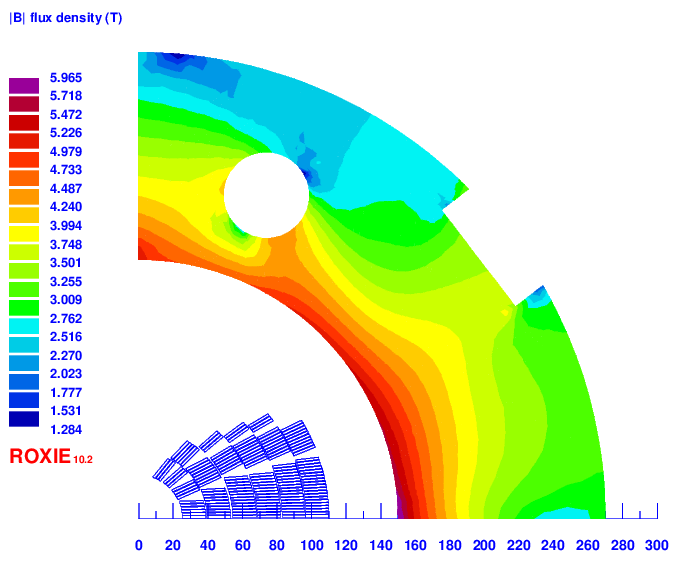 Effect of 3mm between layers (v9)
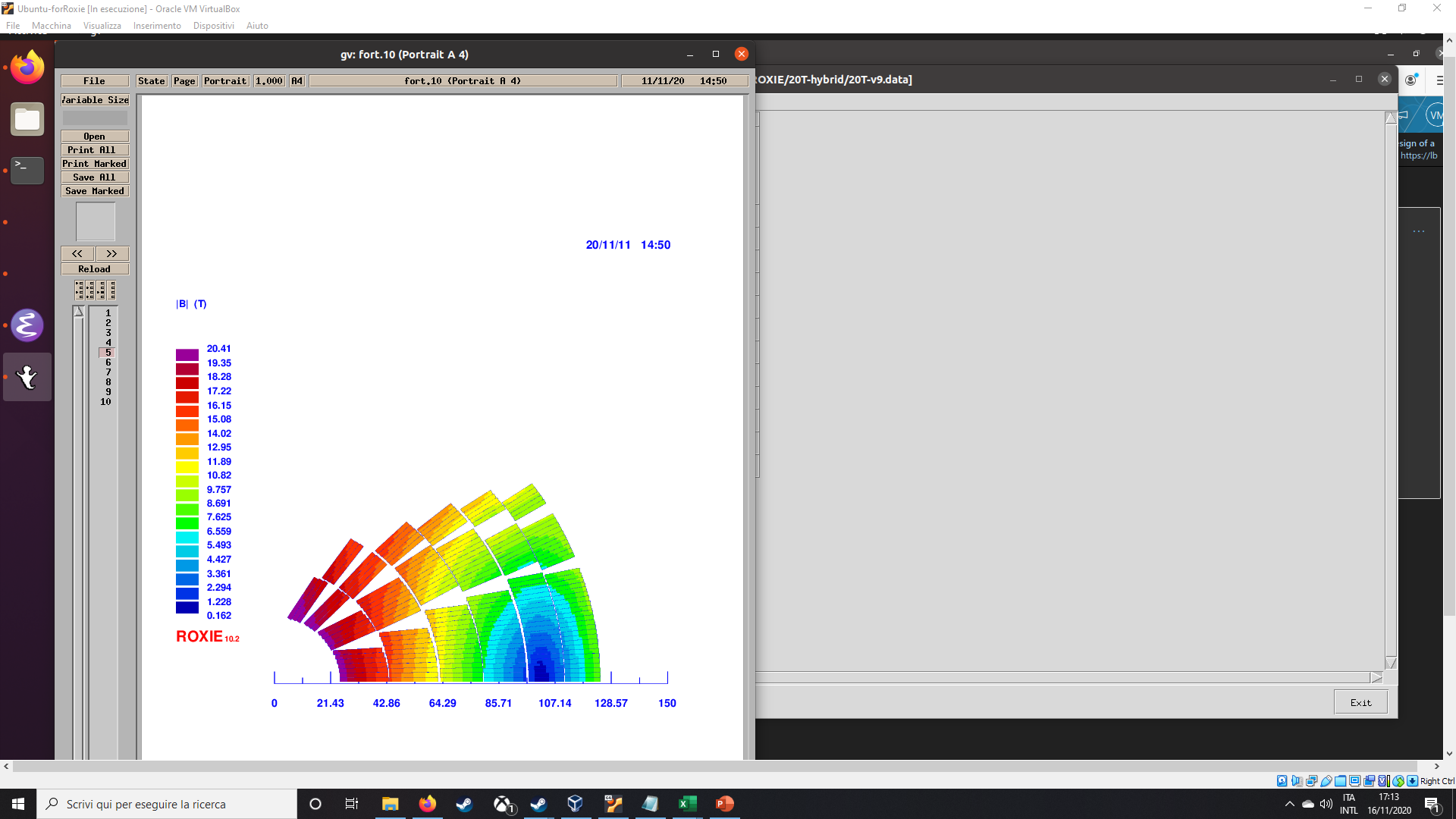 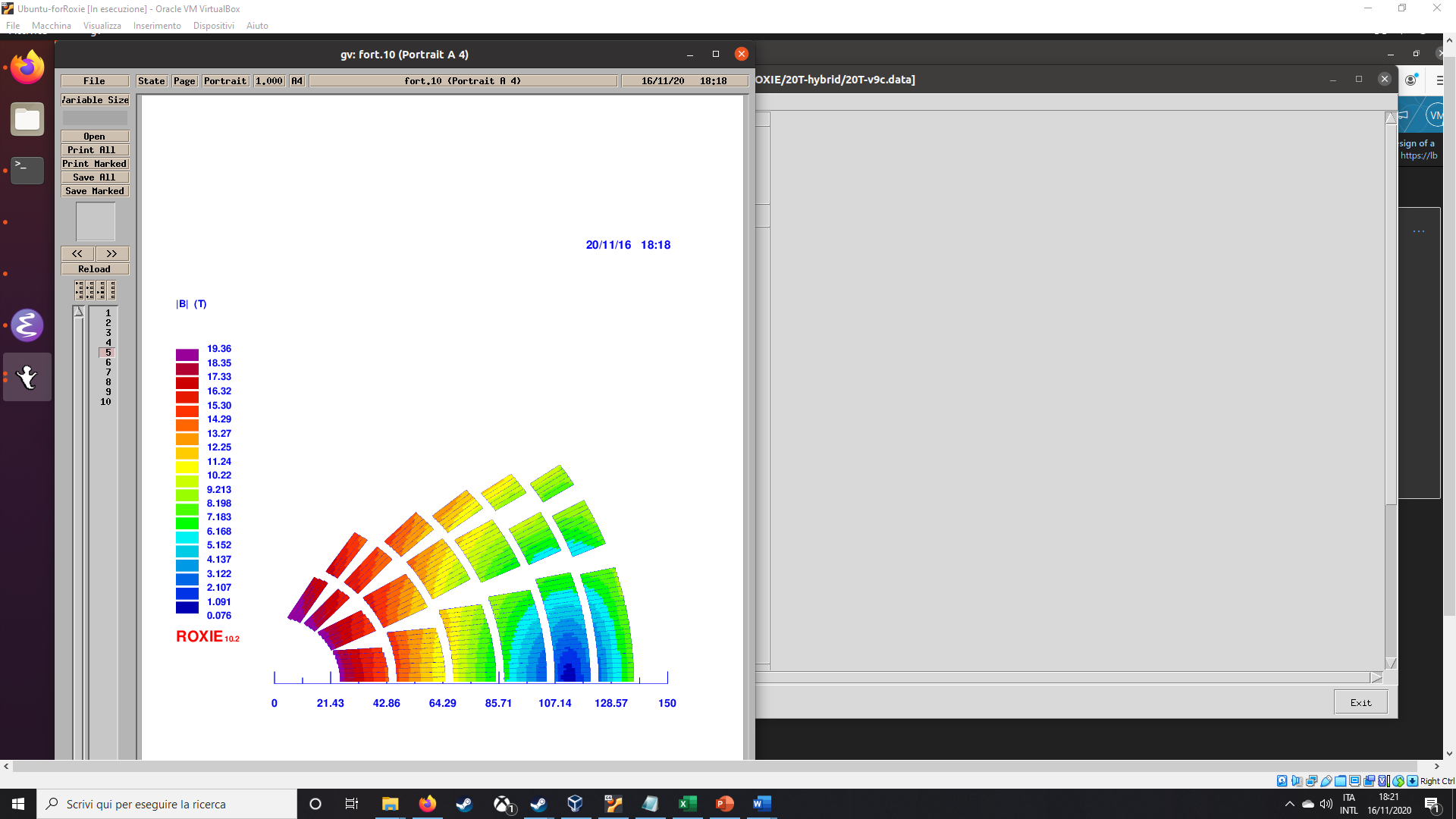 20 T
18.9T
To get again 20 T
Current [A]: 10820  11500
Margin HTS [%]: 81.9/82.3  85.2/85.4
Margin LTS [%]: 83.3  82.5
Force HTS [MPa]: 151  158
Force LTS [MPa]: 170  178
Open Question
What is minimum bending radius of Bi2212?
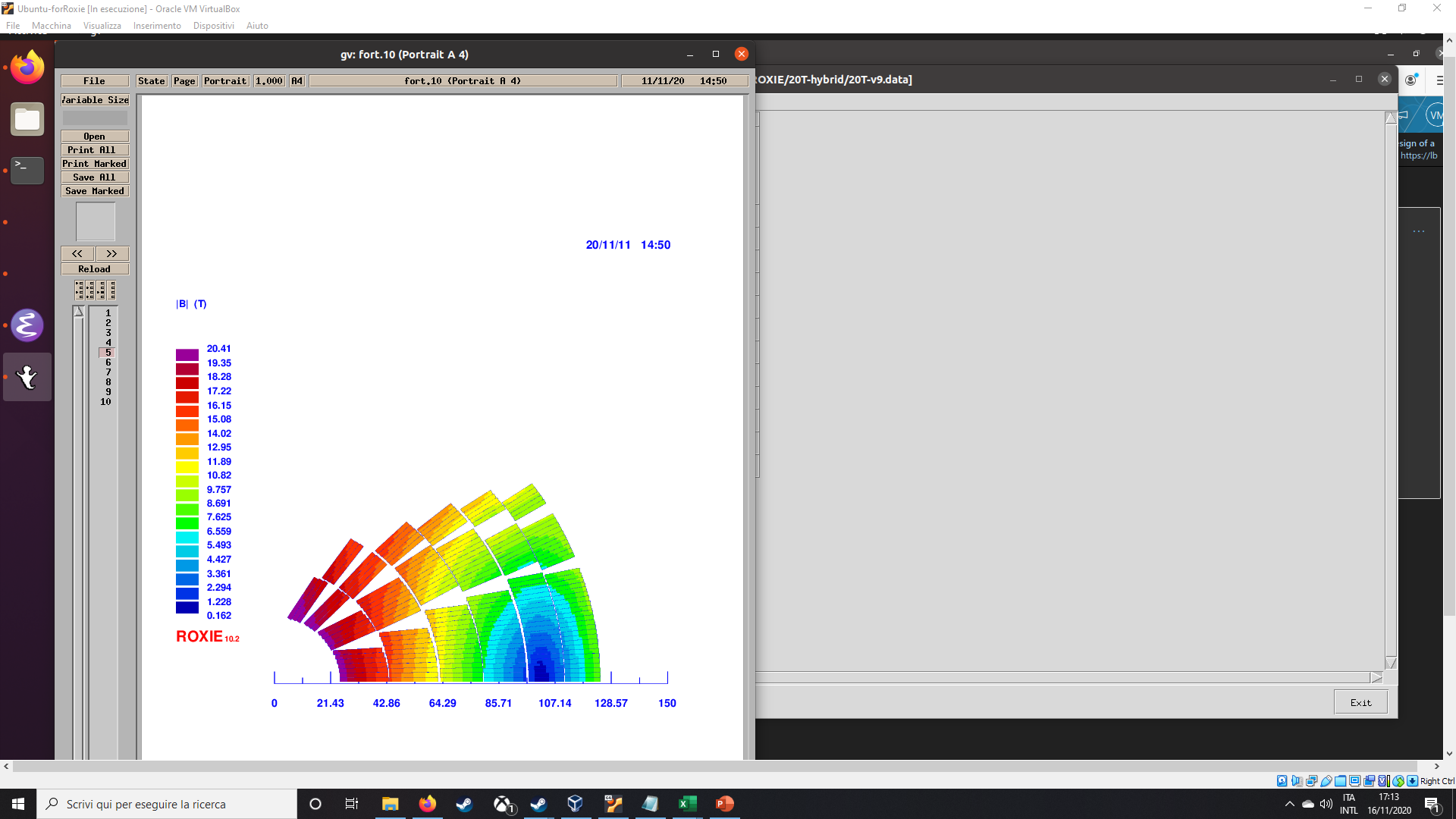 ~4.9 mm
Cross sections
v2
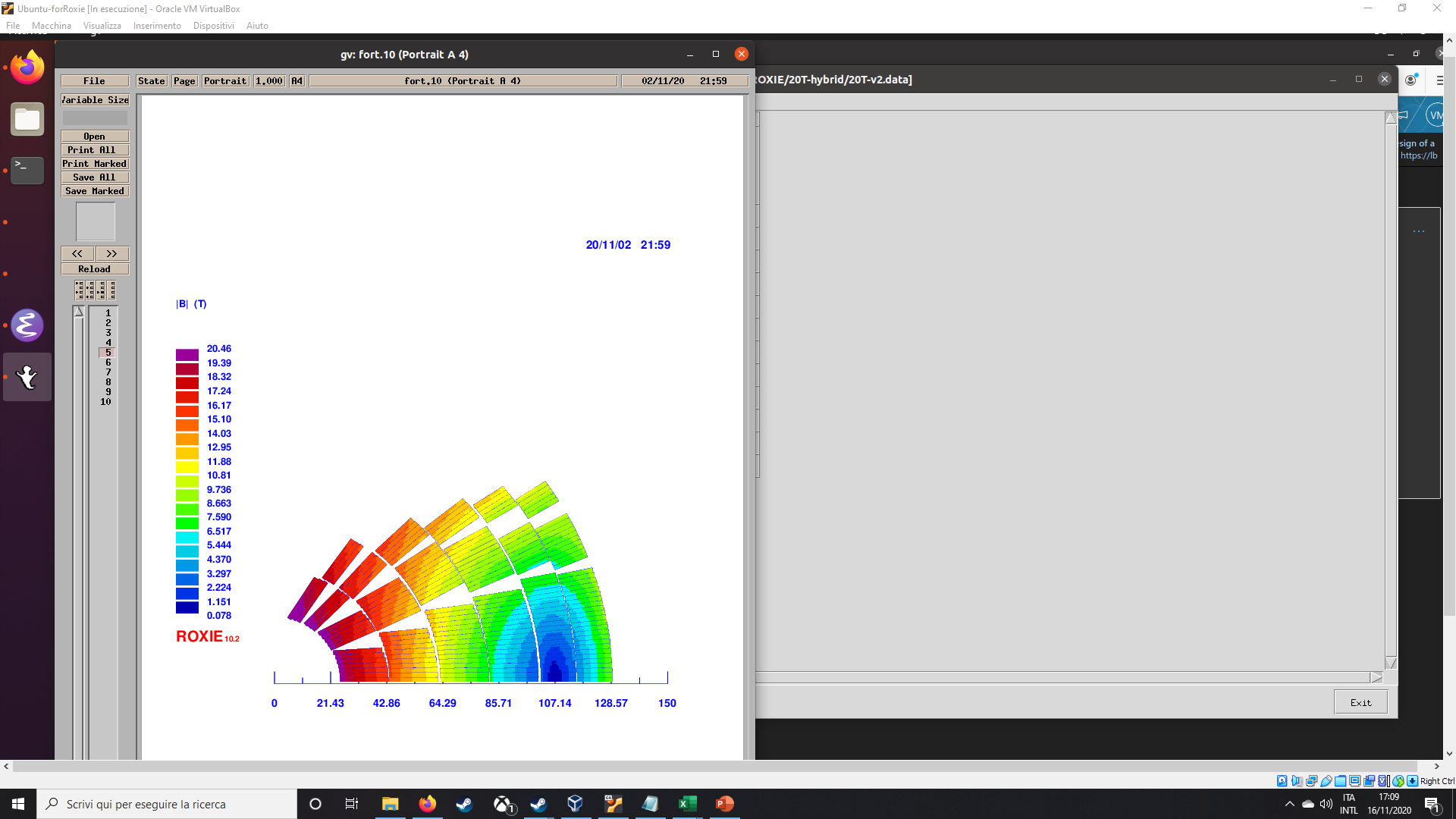 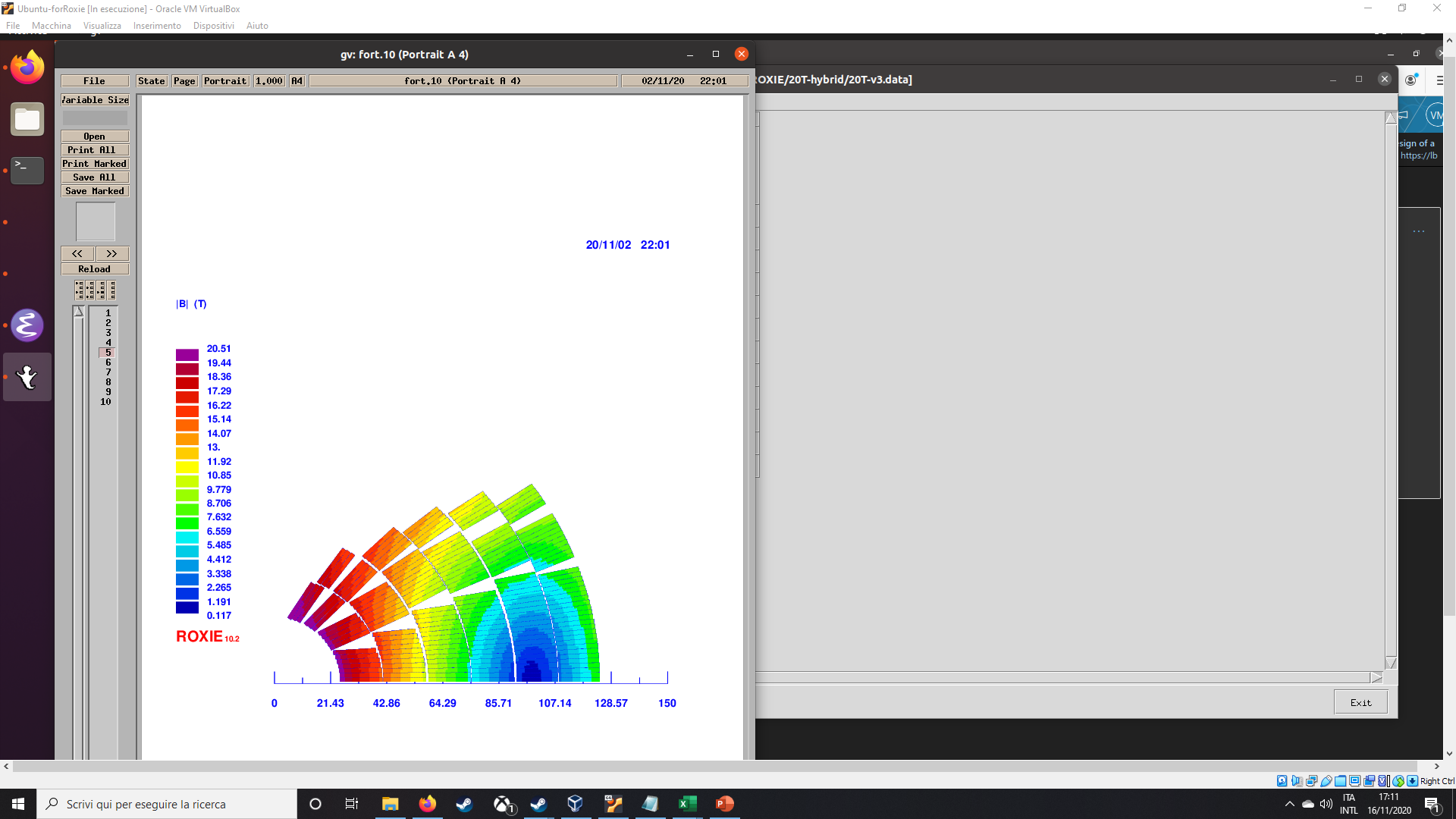 v3
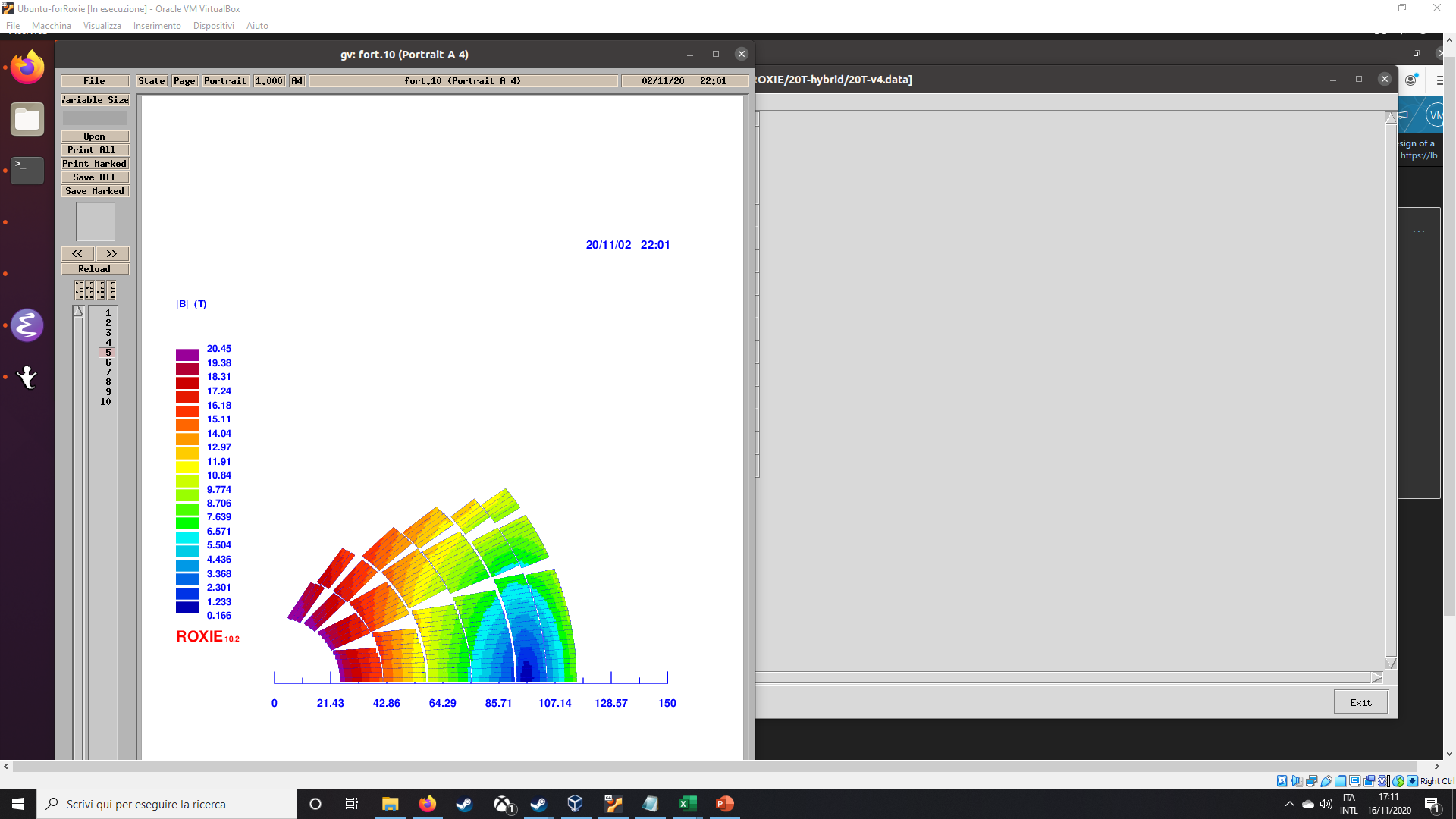 V4
v5
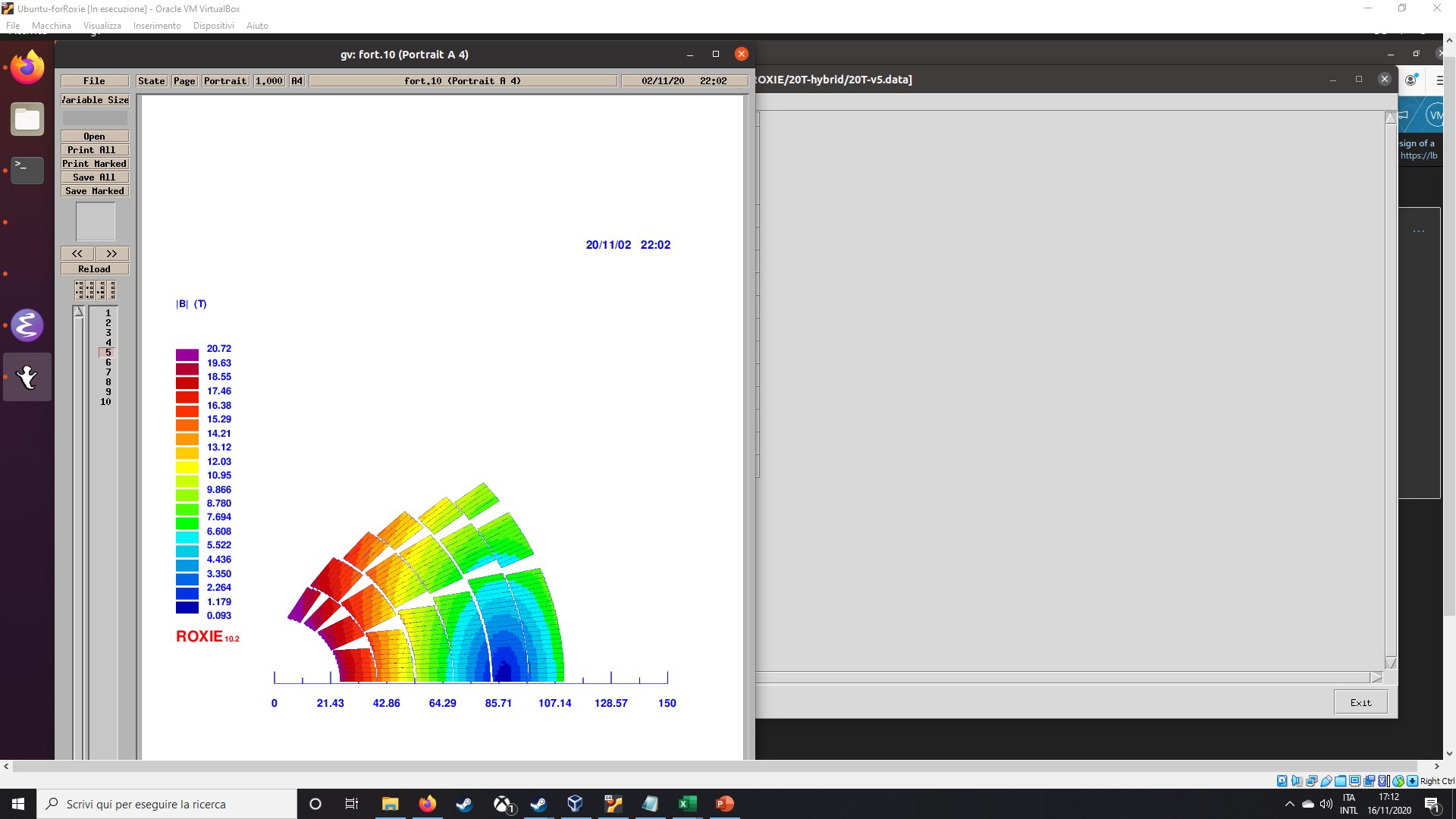 v6
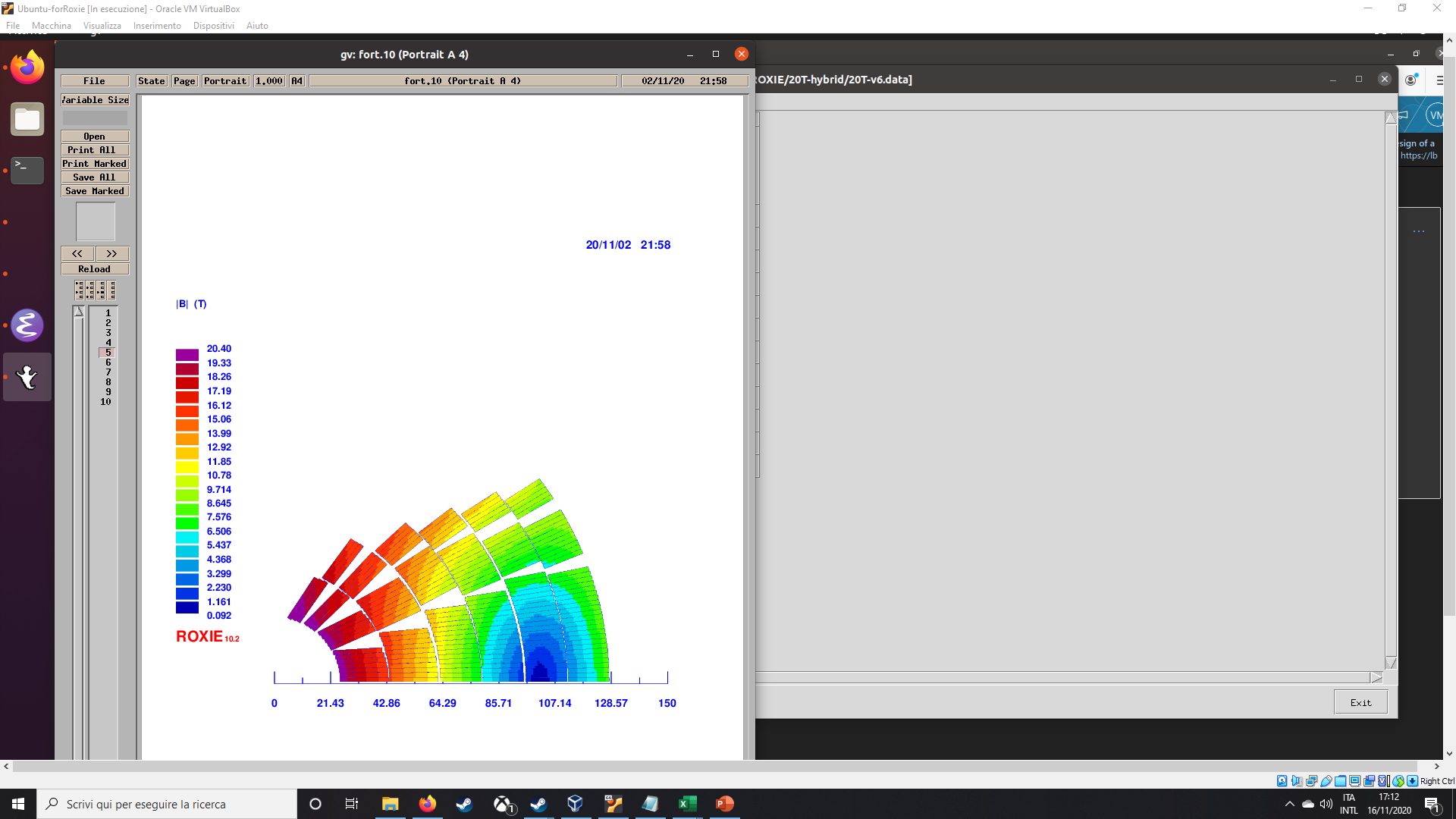 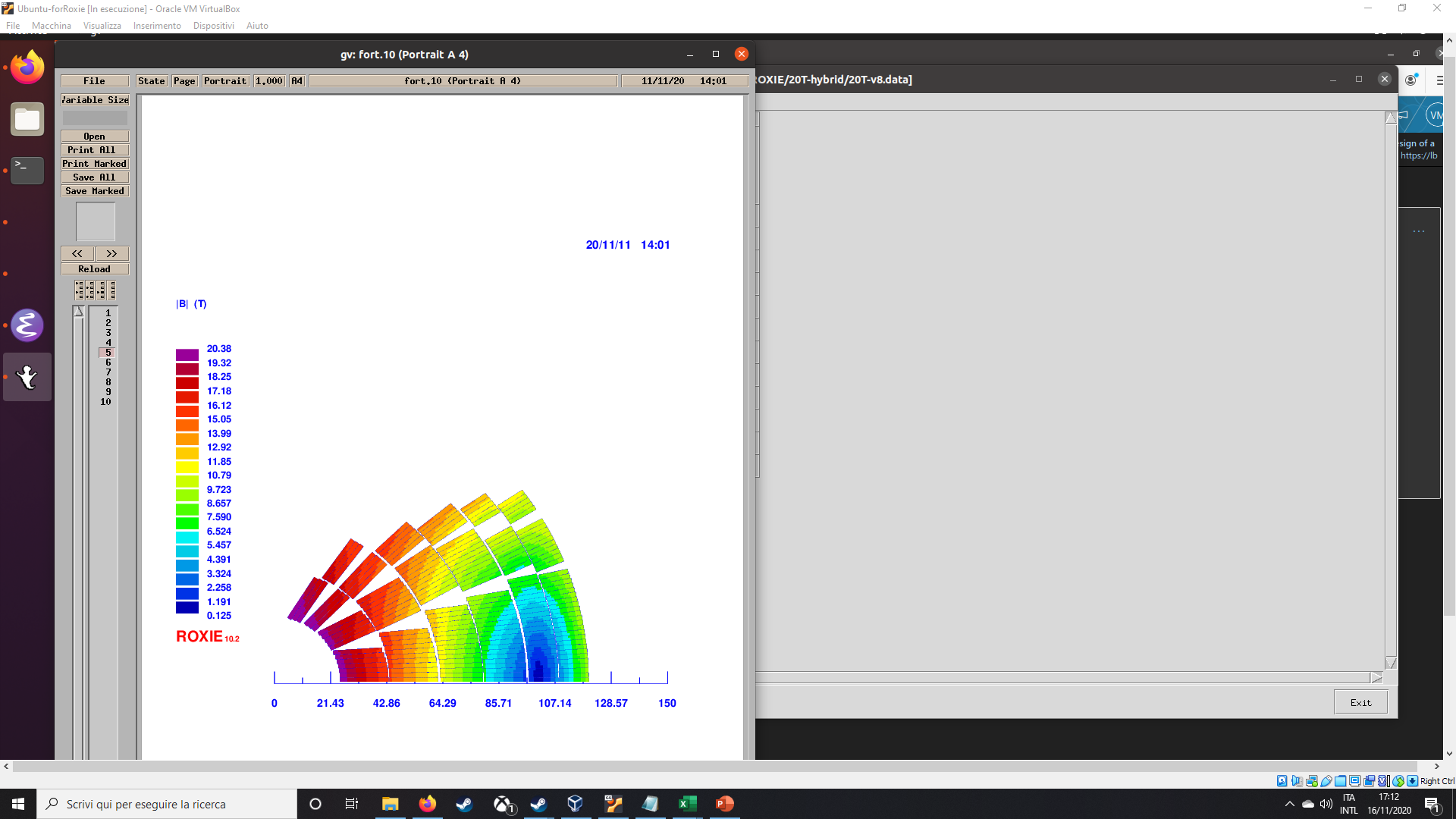 v8
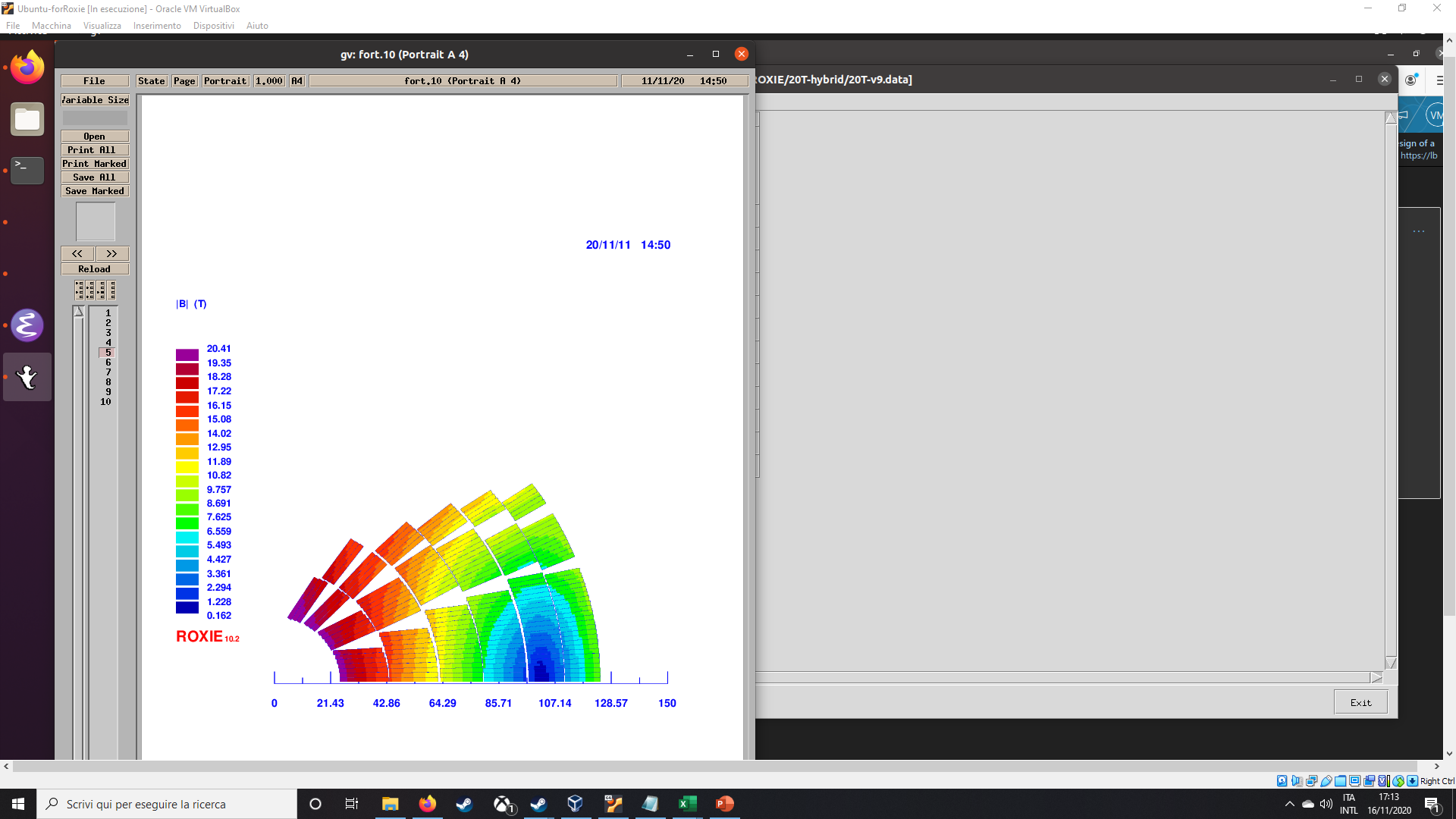 v9
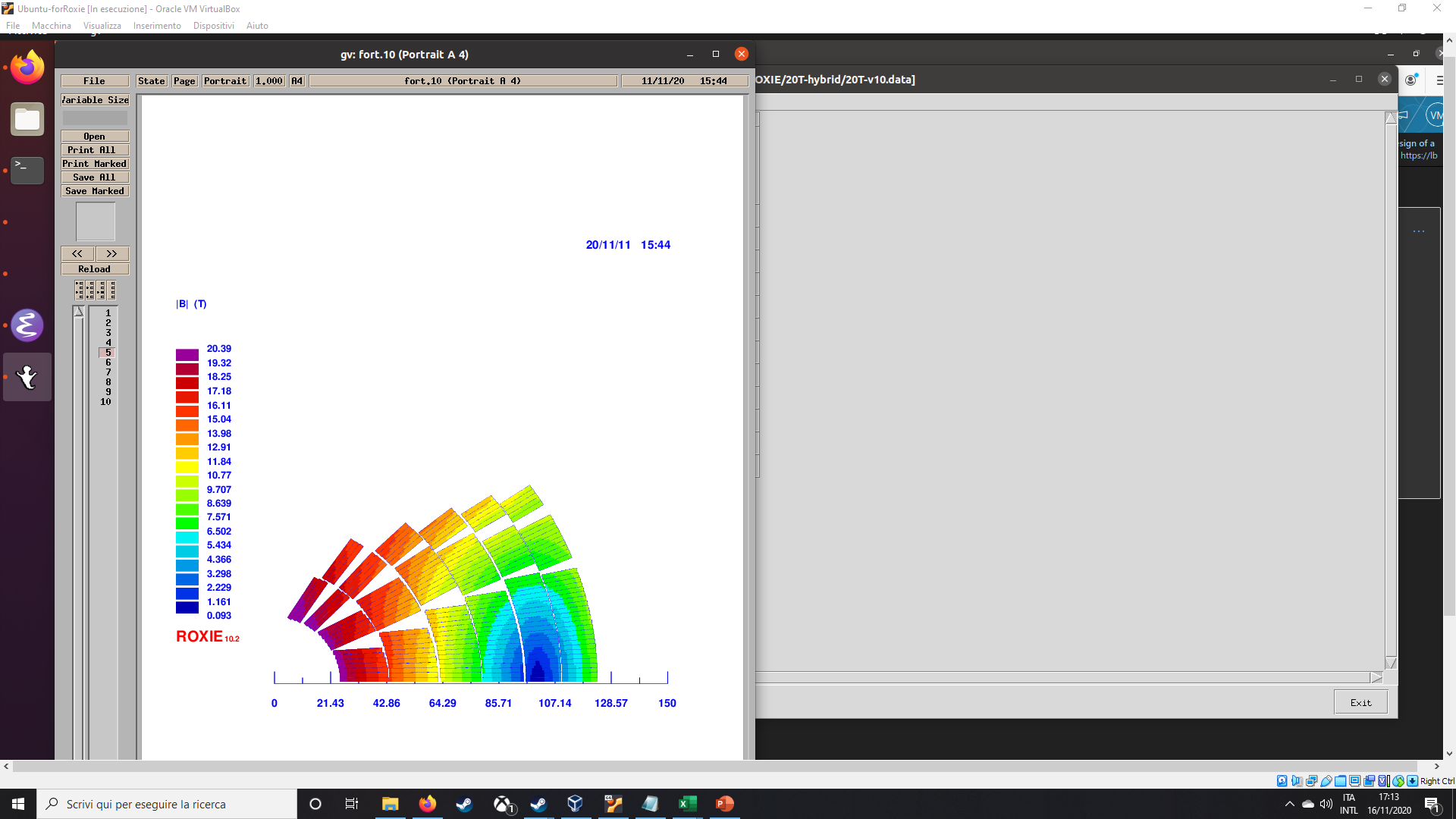 v10
v11
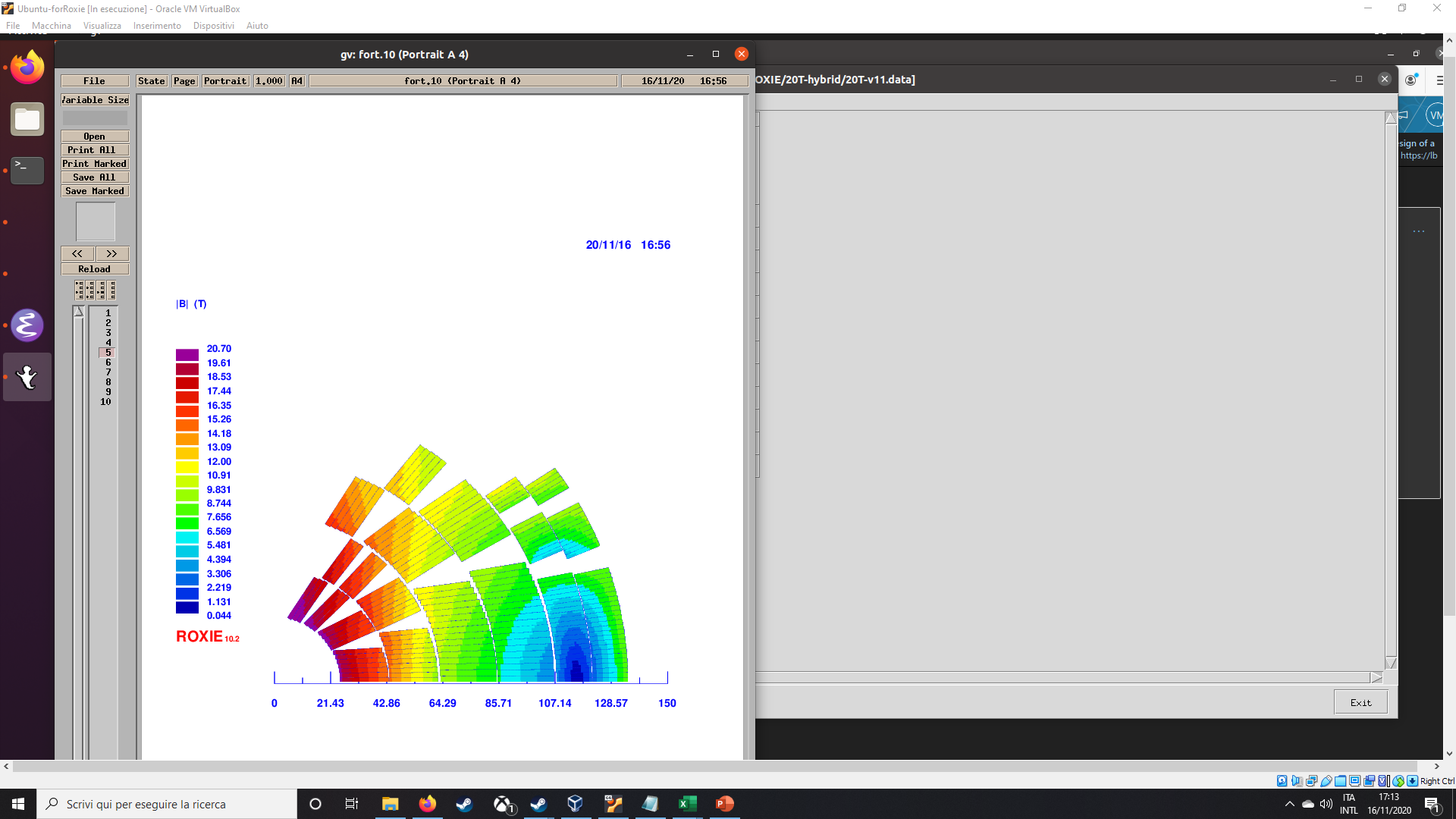